НАРОДНЫЕ ПРОМЫСЛЫРОССИИ
ДЫМКОВСКАЯ ИГРУШКА
презентация
ИЗОБРАЗИТЕЛЬНОЕ ИСКУССТВО
4 класс
Дымковская игрушка – народный промысел с богатой историей, не имеет аналогов в мире
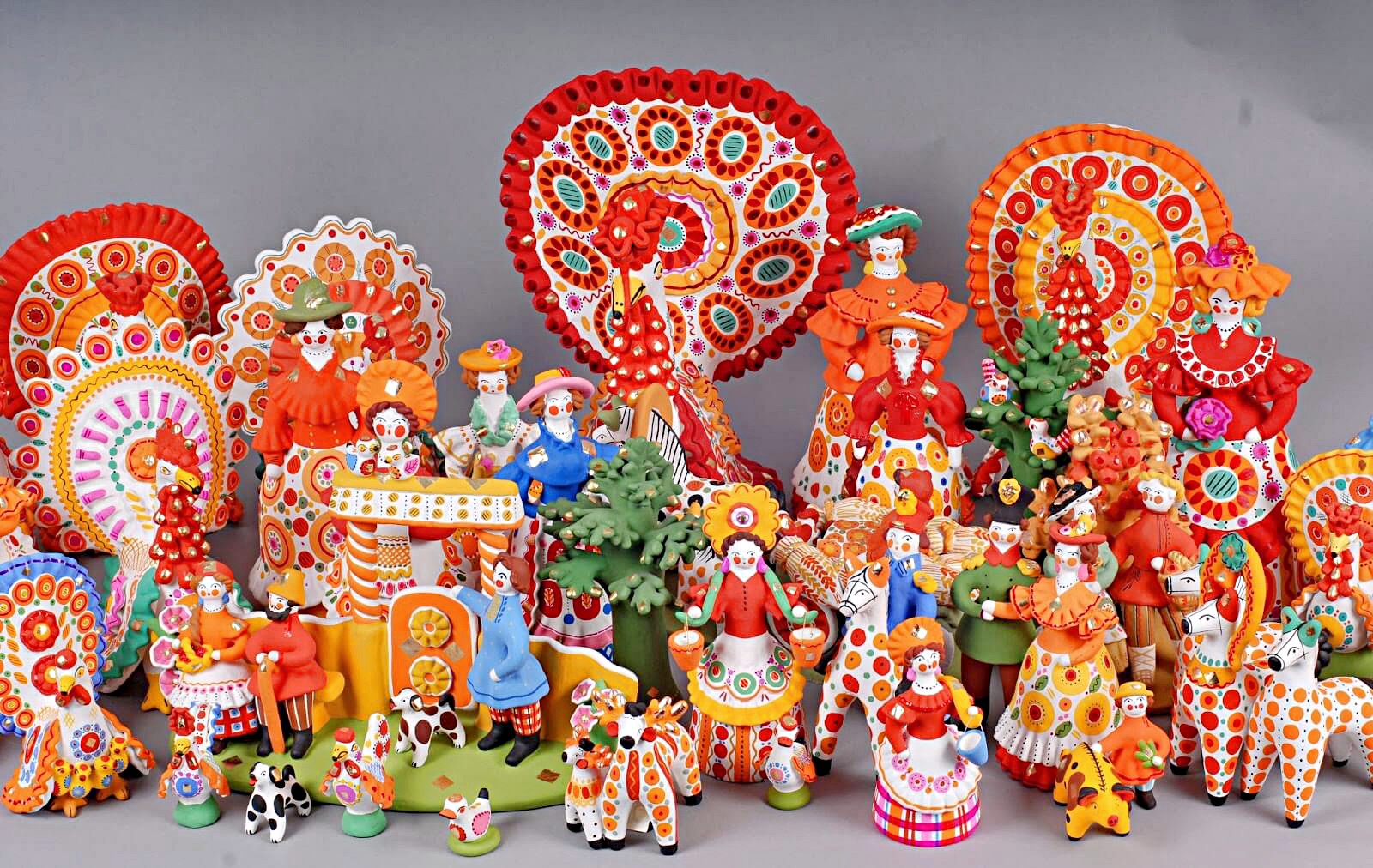 Село Дымково
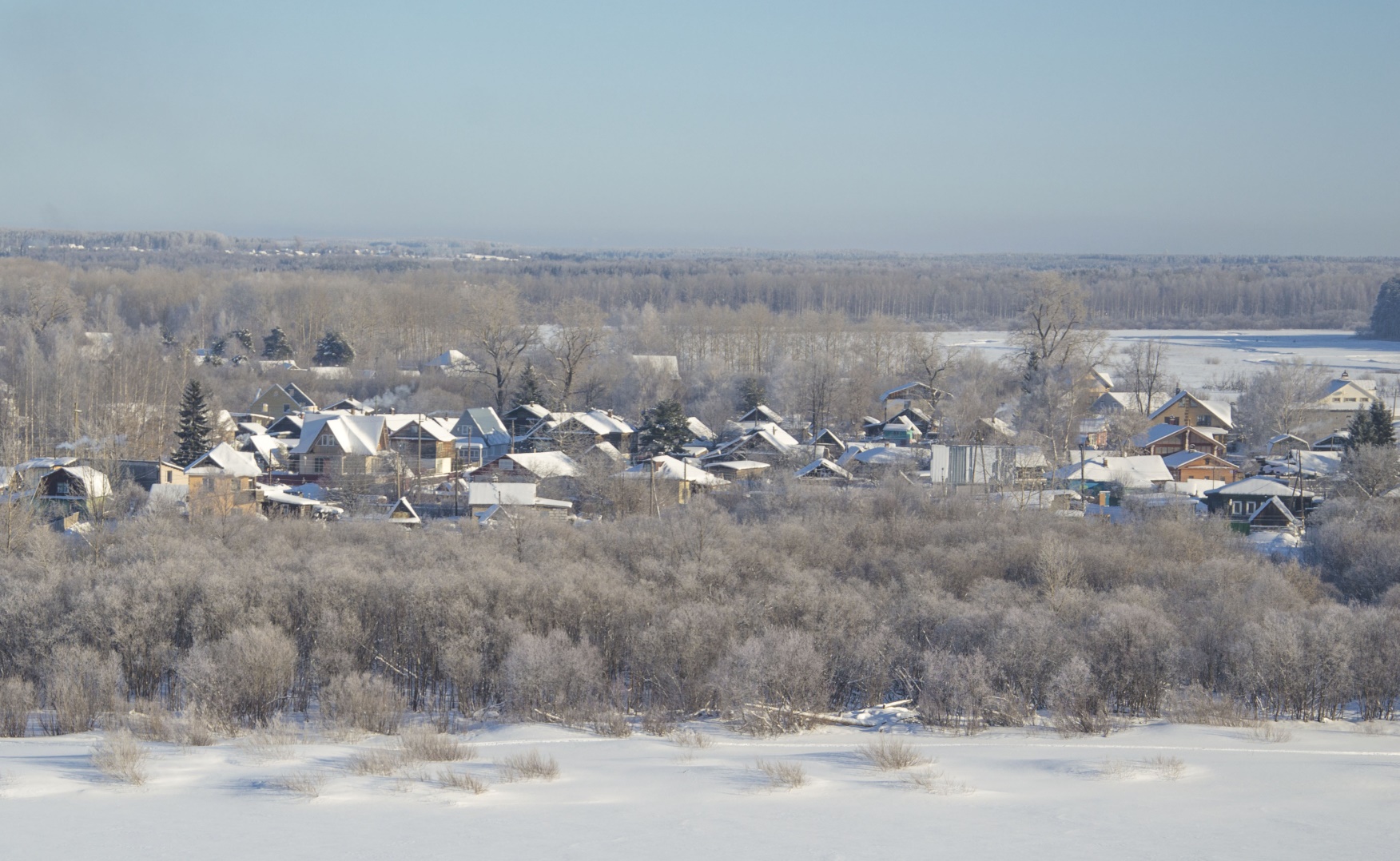 Появилась дымковская игрушка около 400 лет назад в слободе Дымково недалеко от города Вятки (сейчас г. Киров)
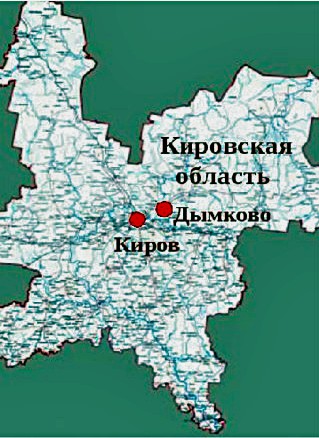 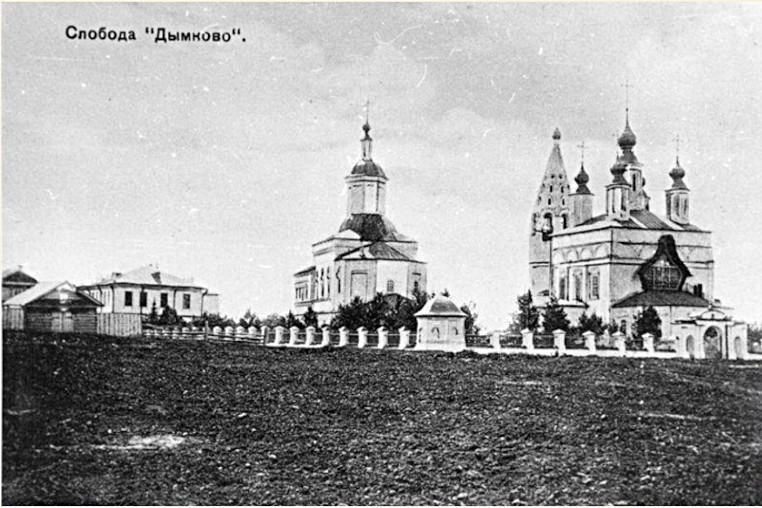 Глиняные игрушки-свистульки считались оберегами будущего урожая. Их продавали на ярмарках.
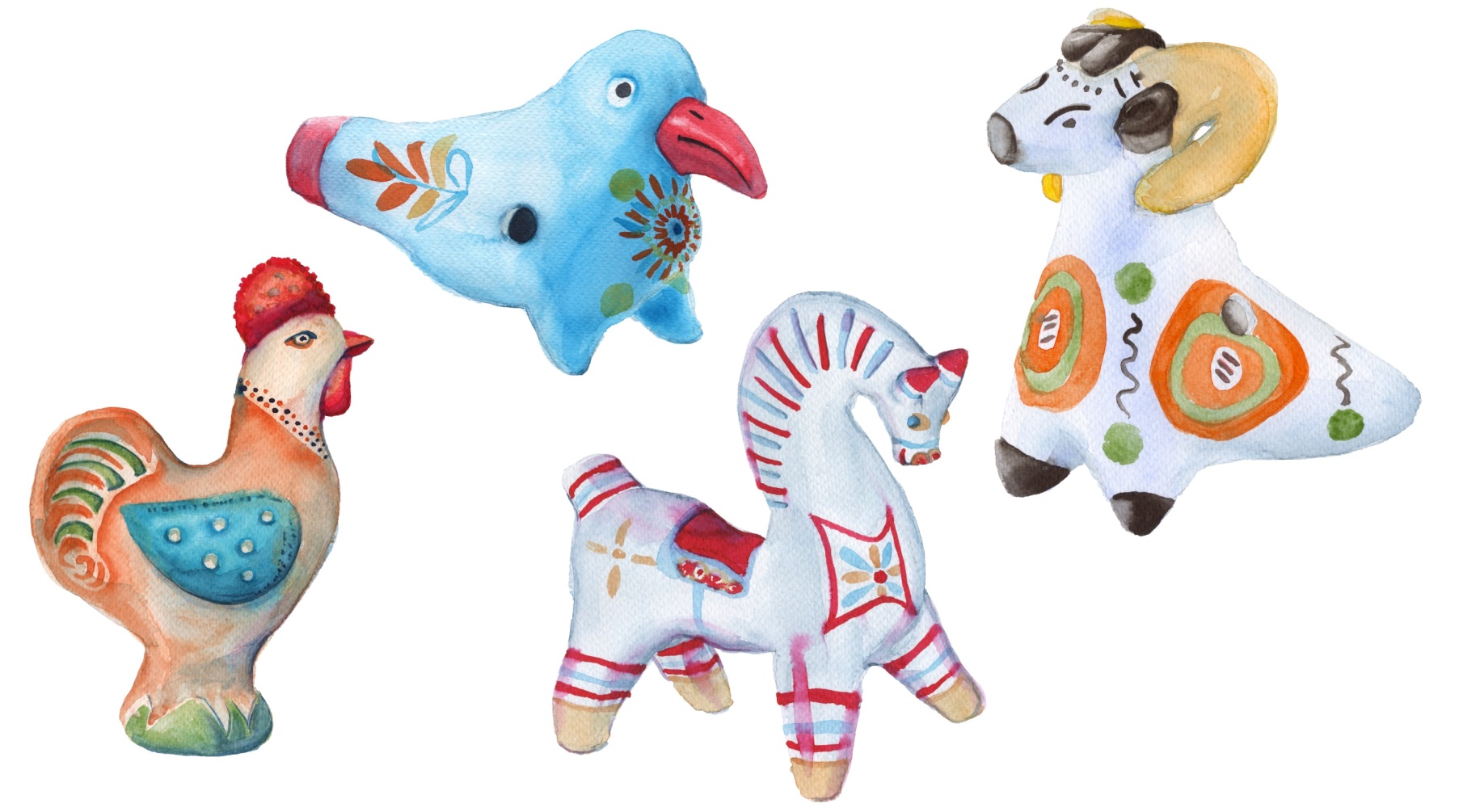 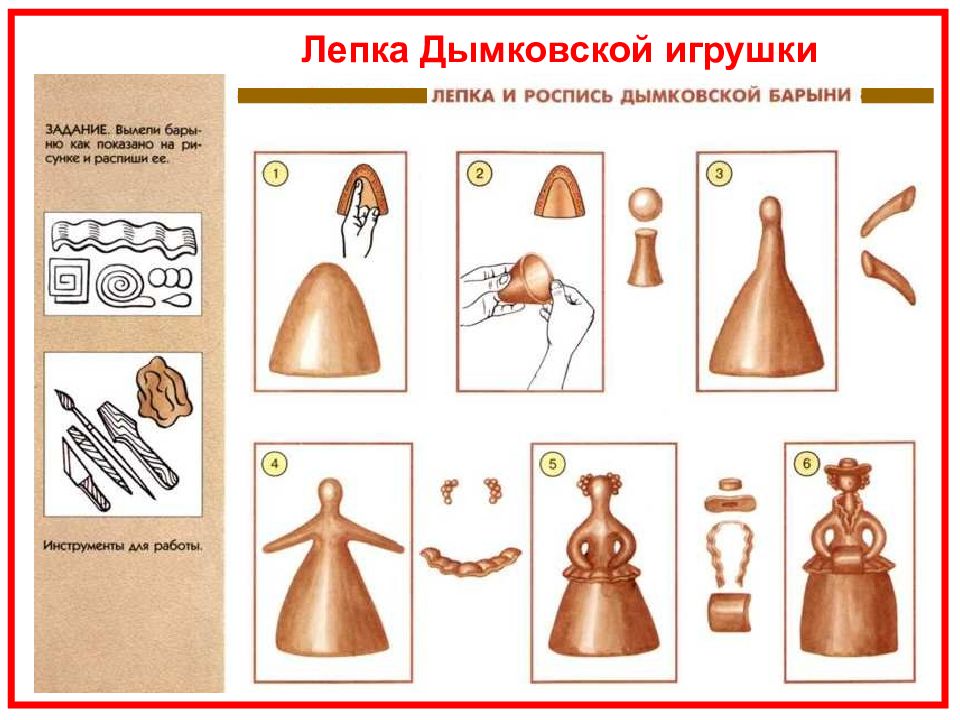 Высушивание игрушек и обжиг в печи
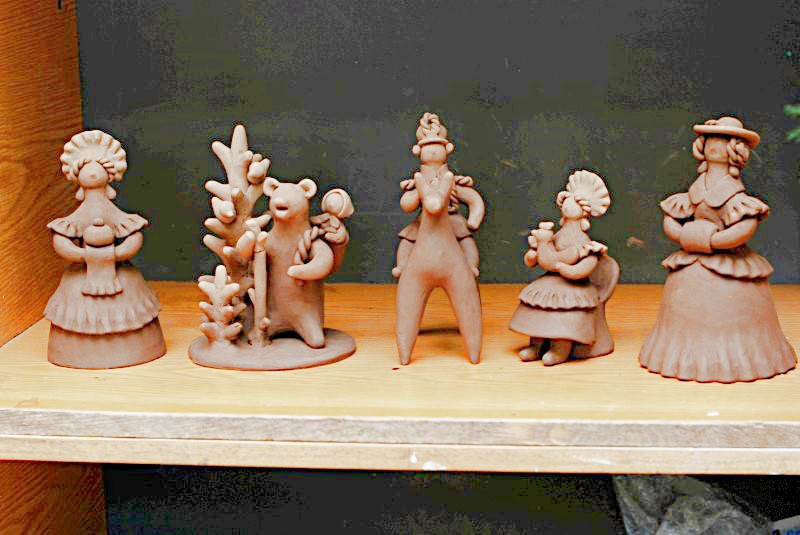 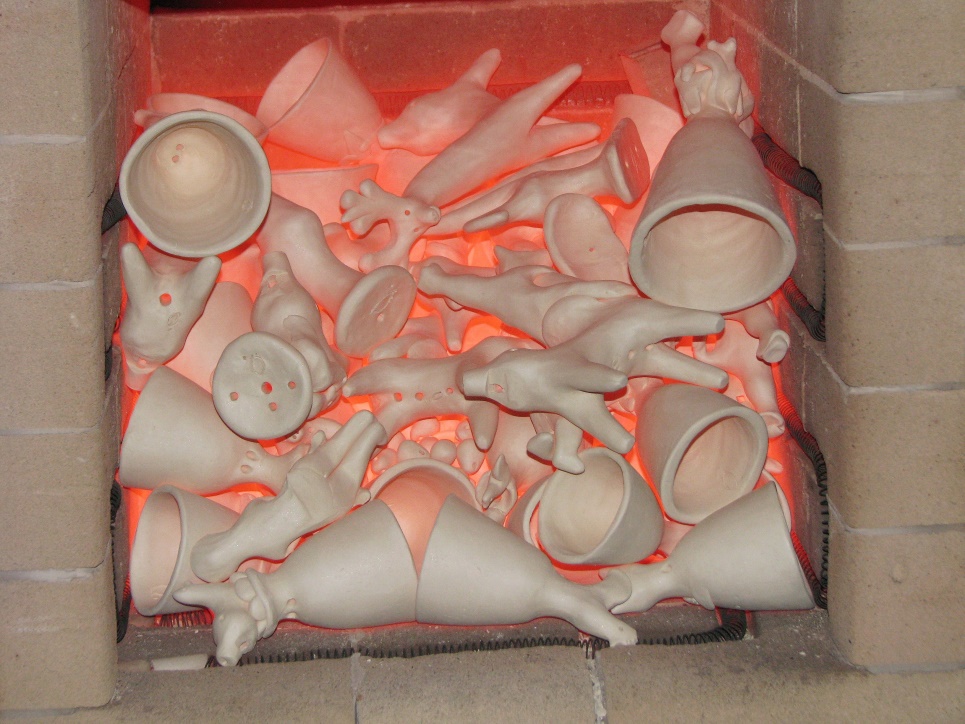 На следующем этапе фигурки погружают в раствор из мела и молока. После высыхания на поверхности глины образуется
 ровный белый слой.
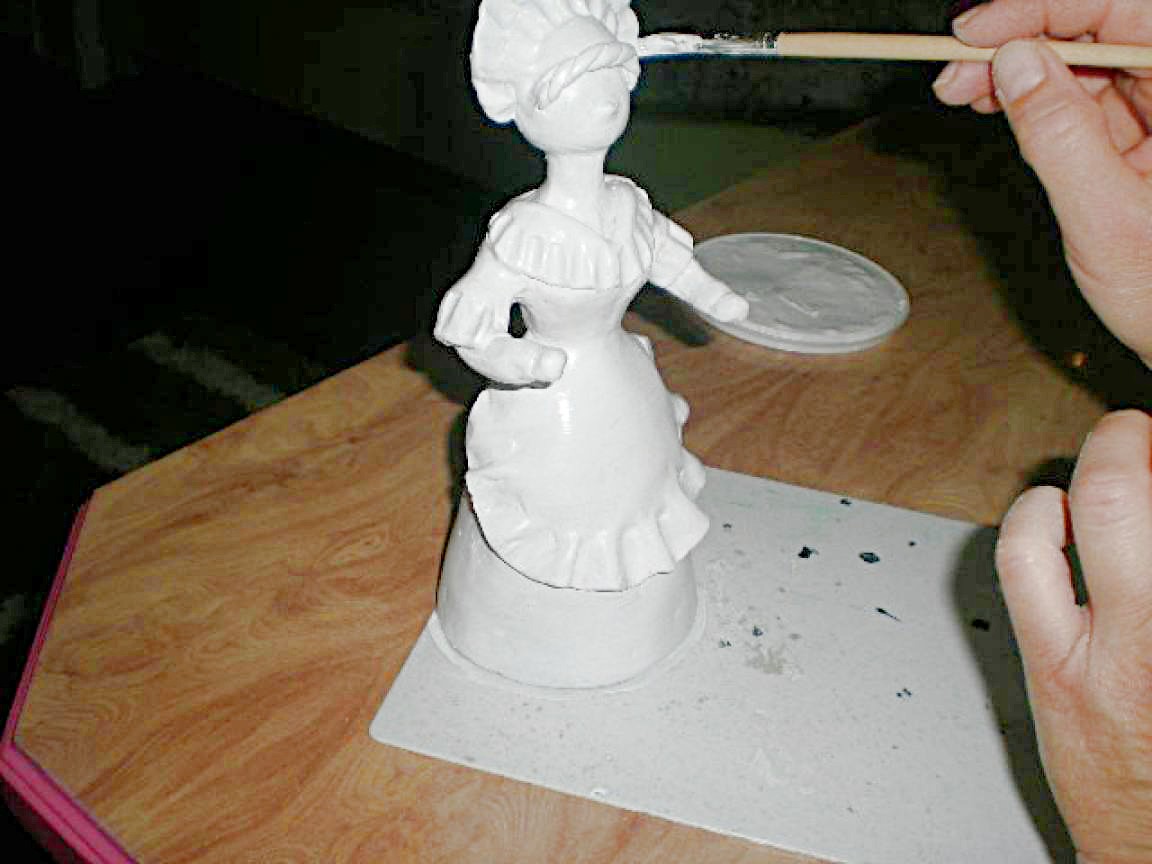 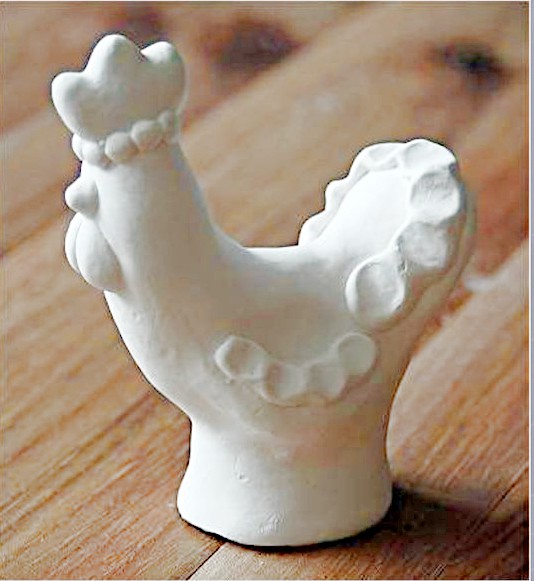 Роспись Дымковской игрушки - 
трудоёмкая и кропотливая работа
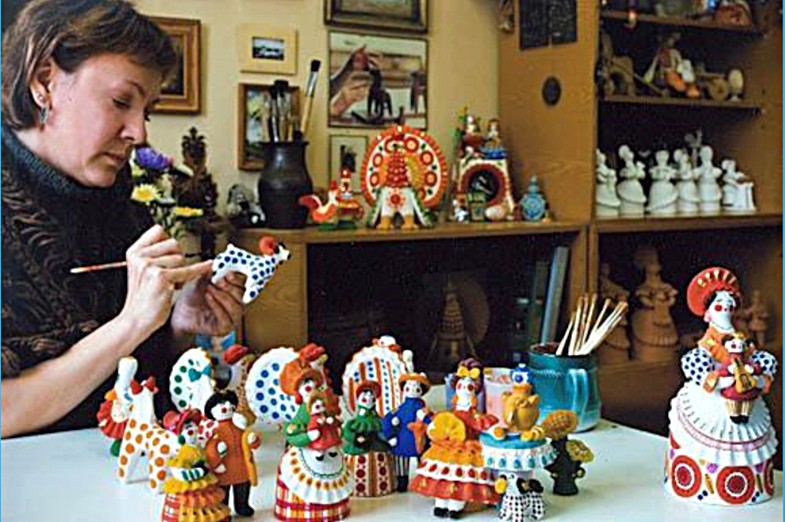 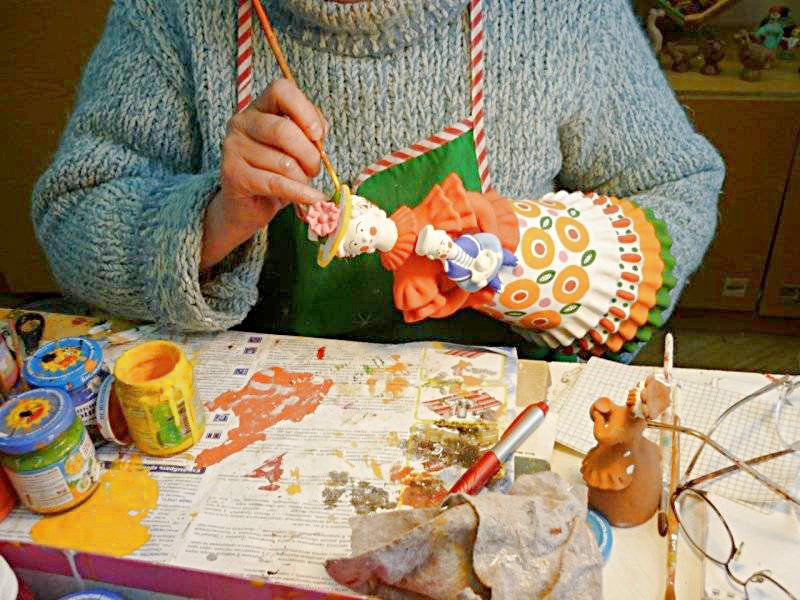 Дымковская игрушка
Изображение людей
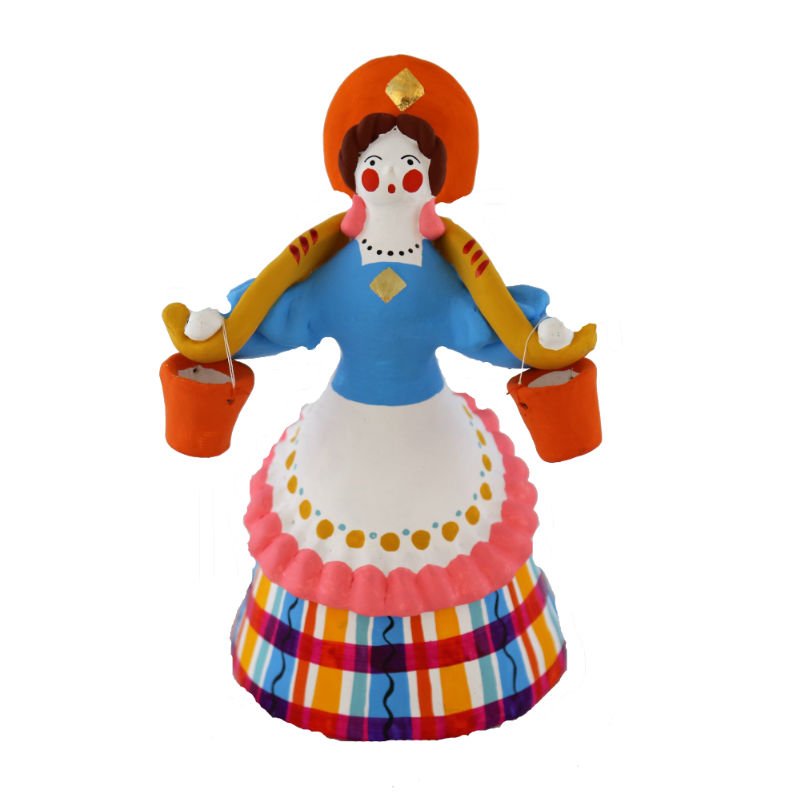 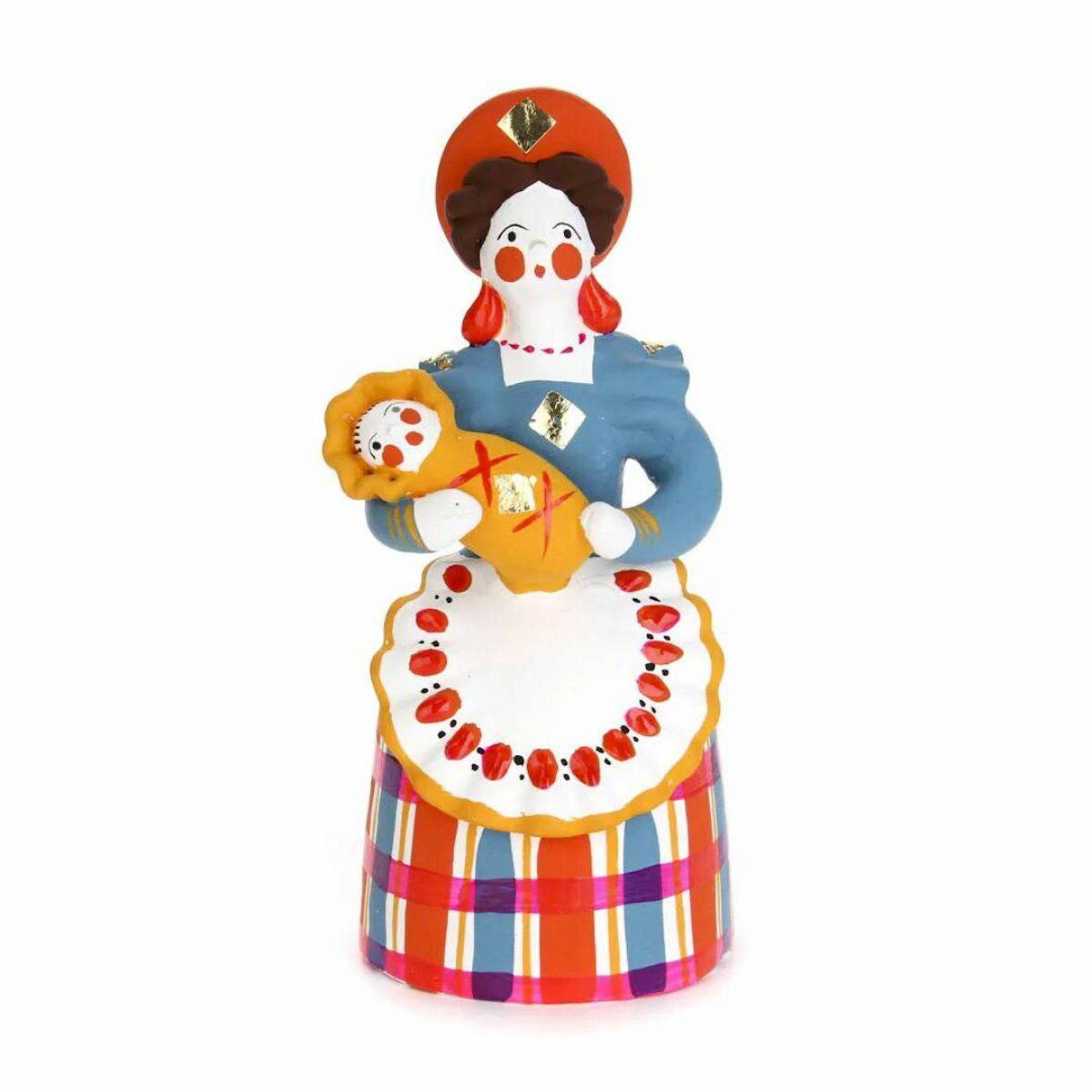 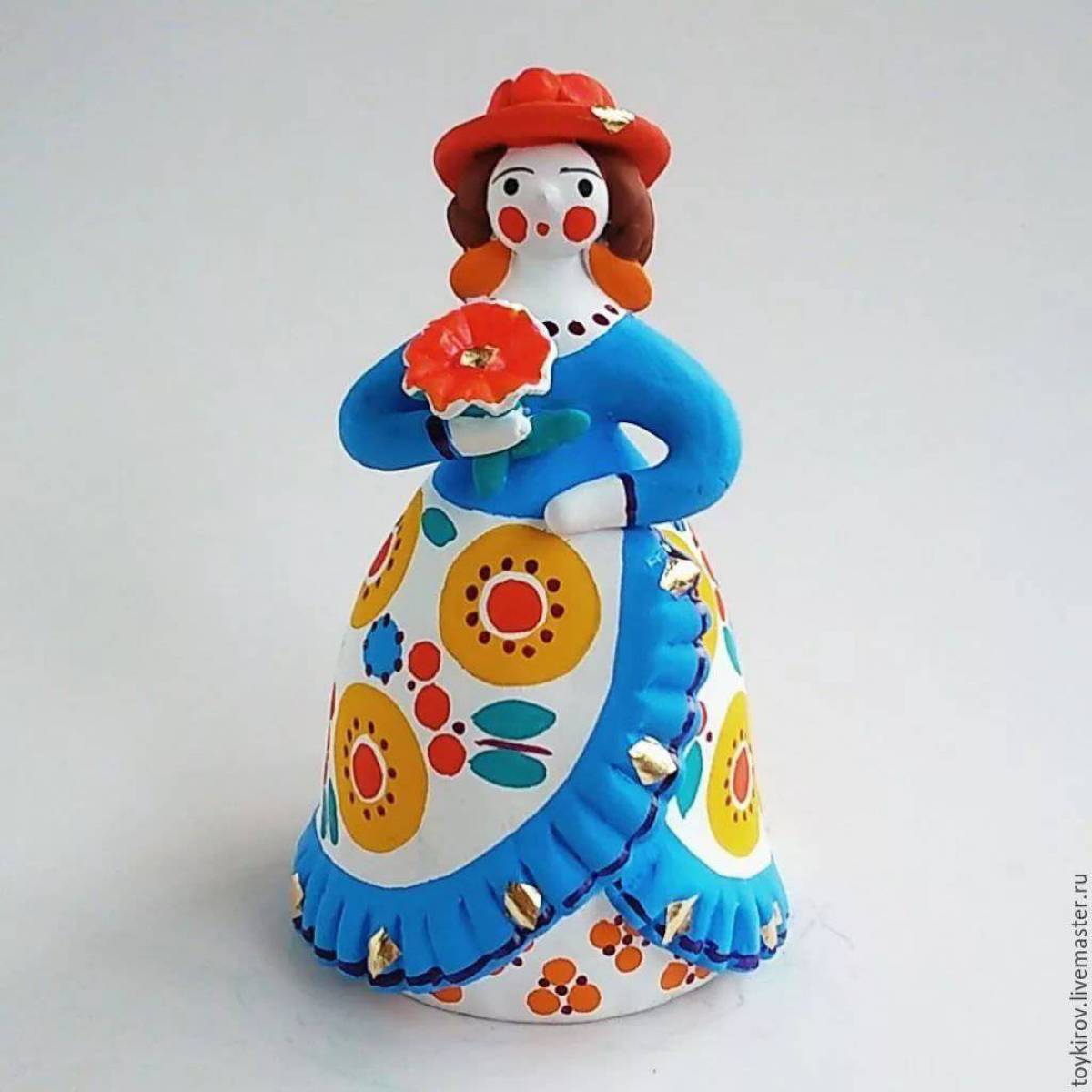 Дымковская игрушка
Изображение людей
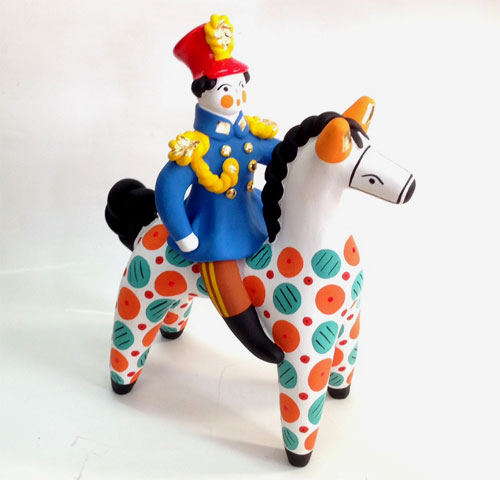 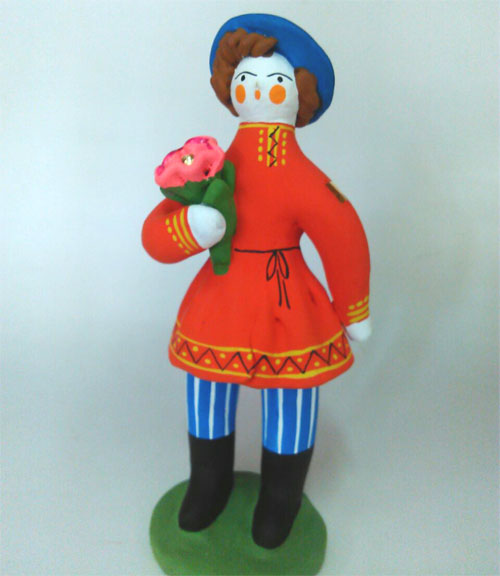 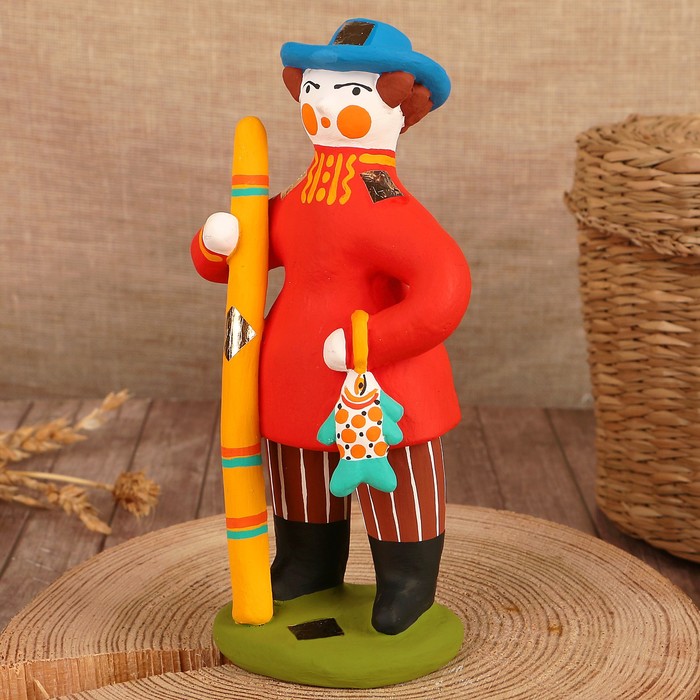 Дымковская игрушка
Изображение птиц
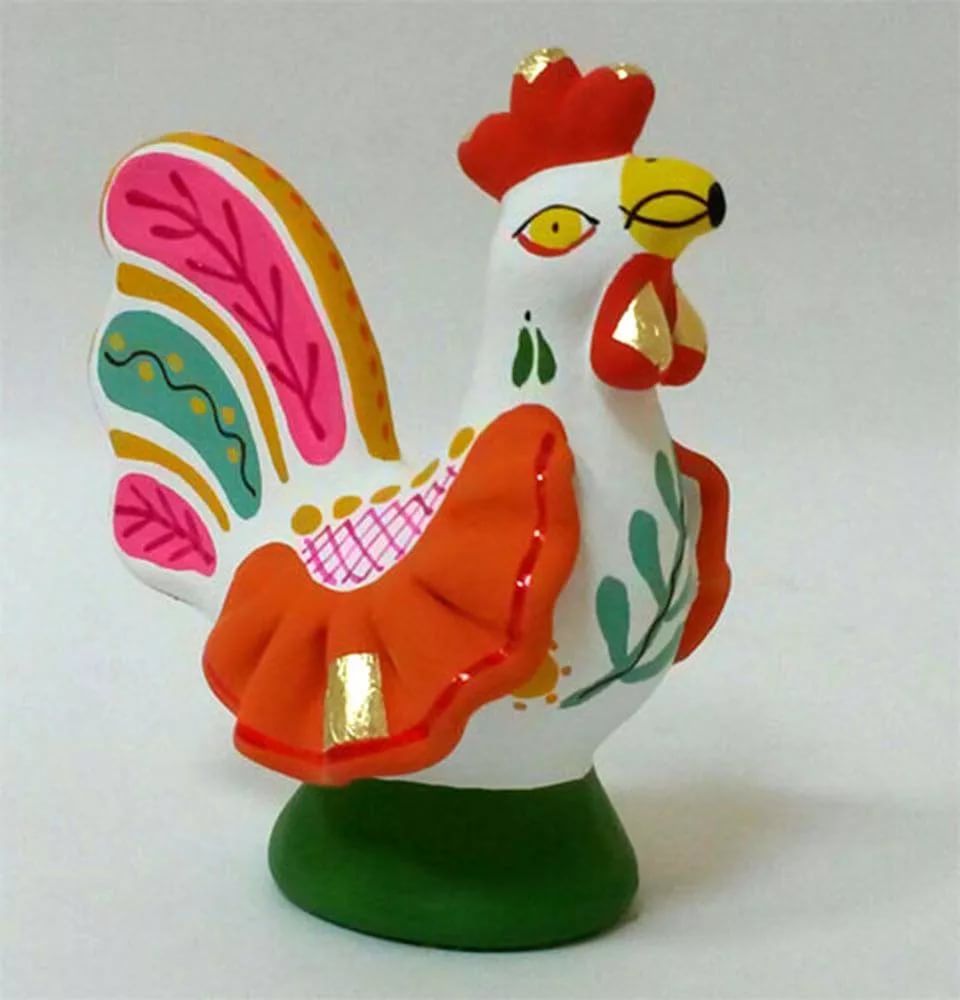 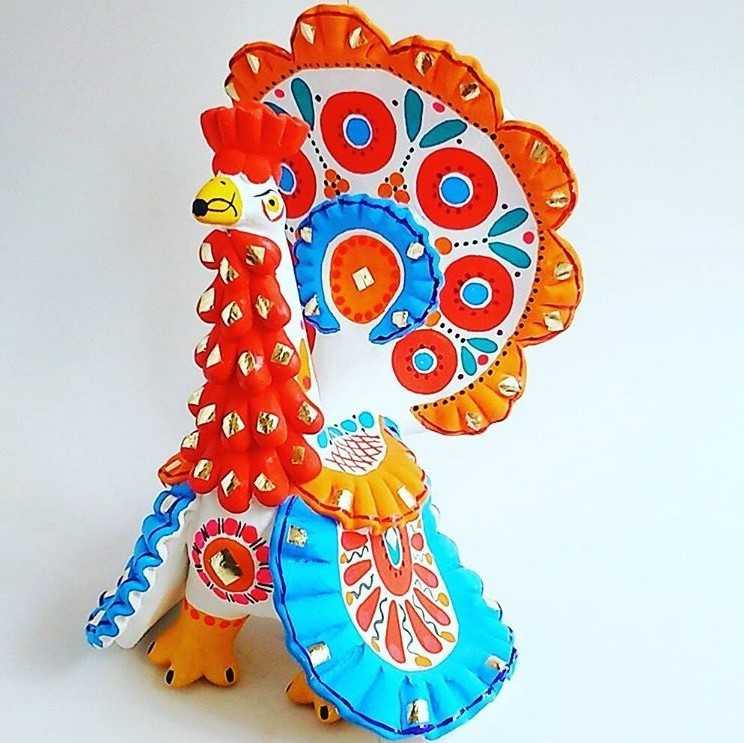 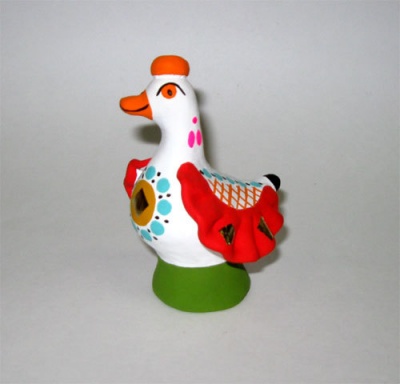 Дымковская игрушка
Изображение животных
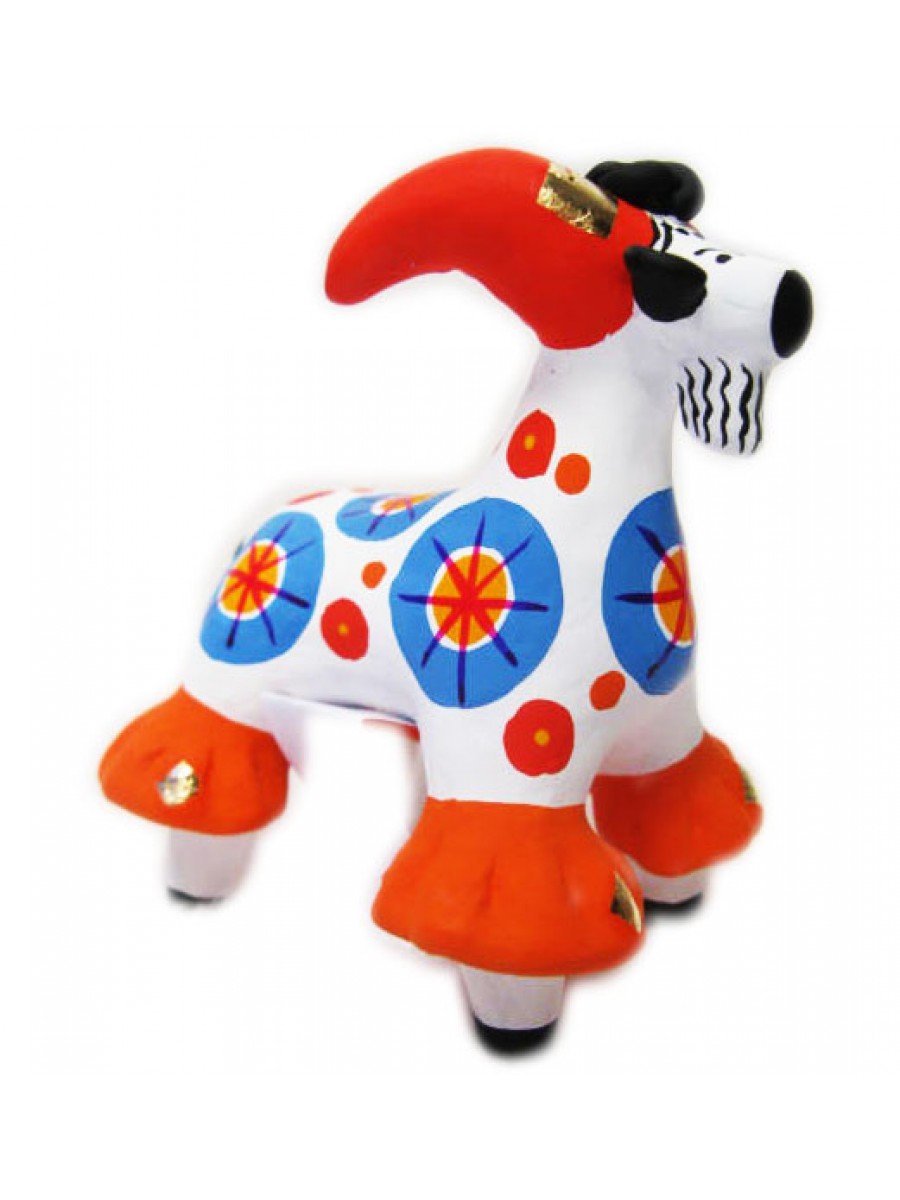 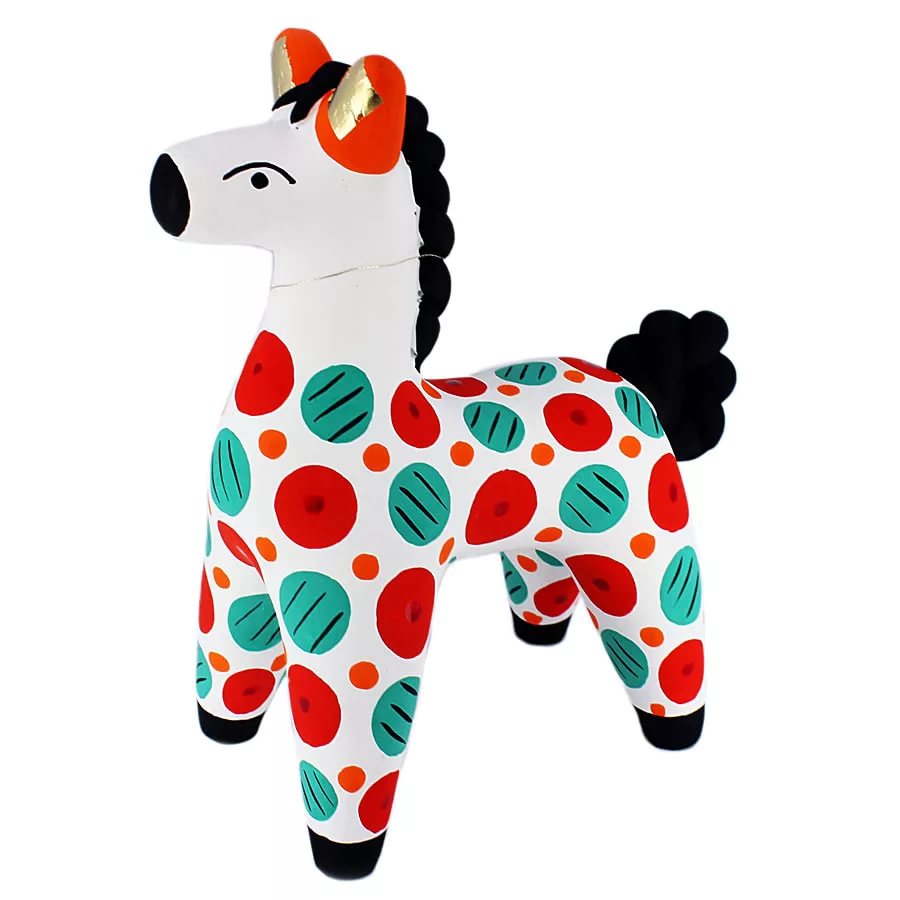 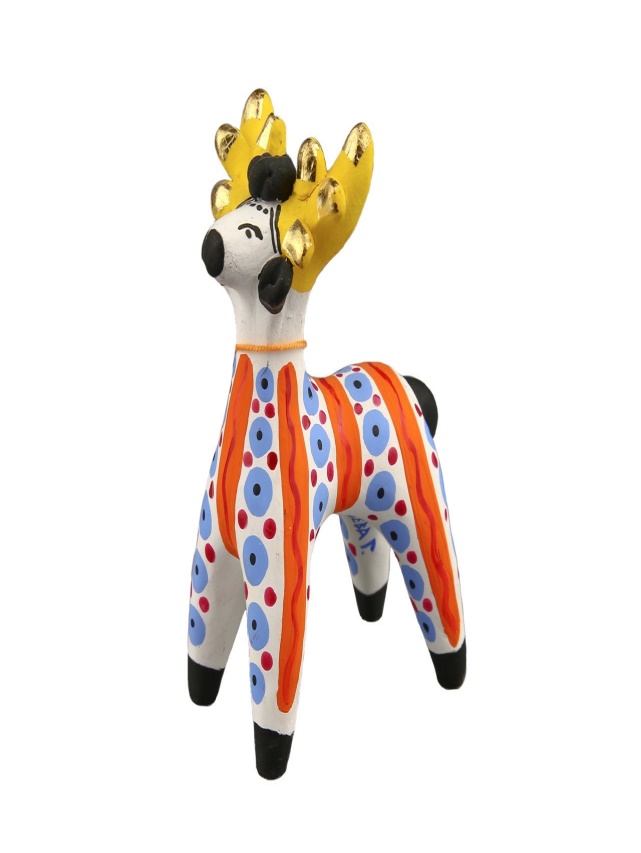 Дымковская игрушка
Сказочные и былинные герои
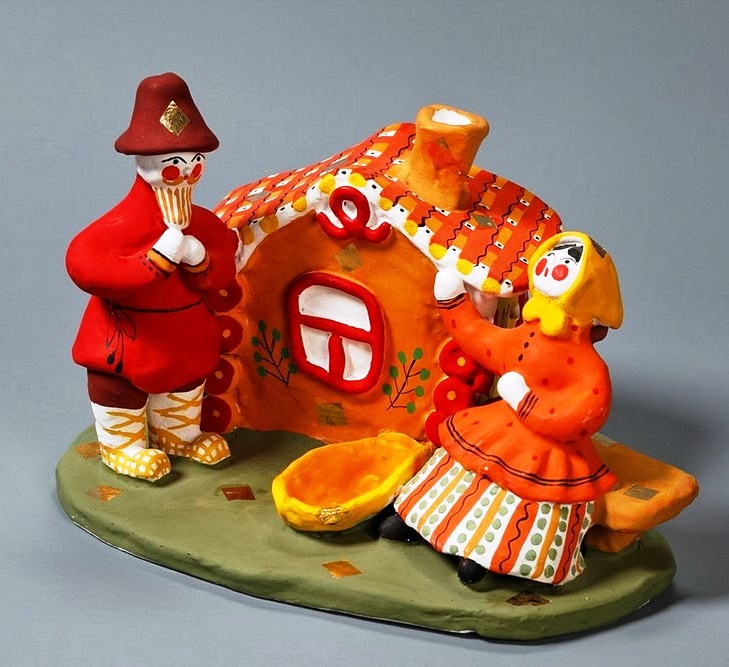 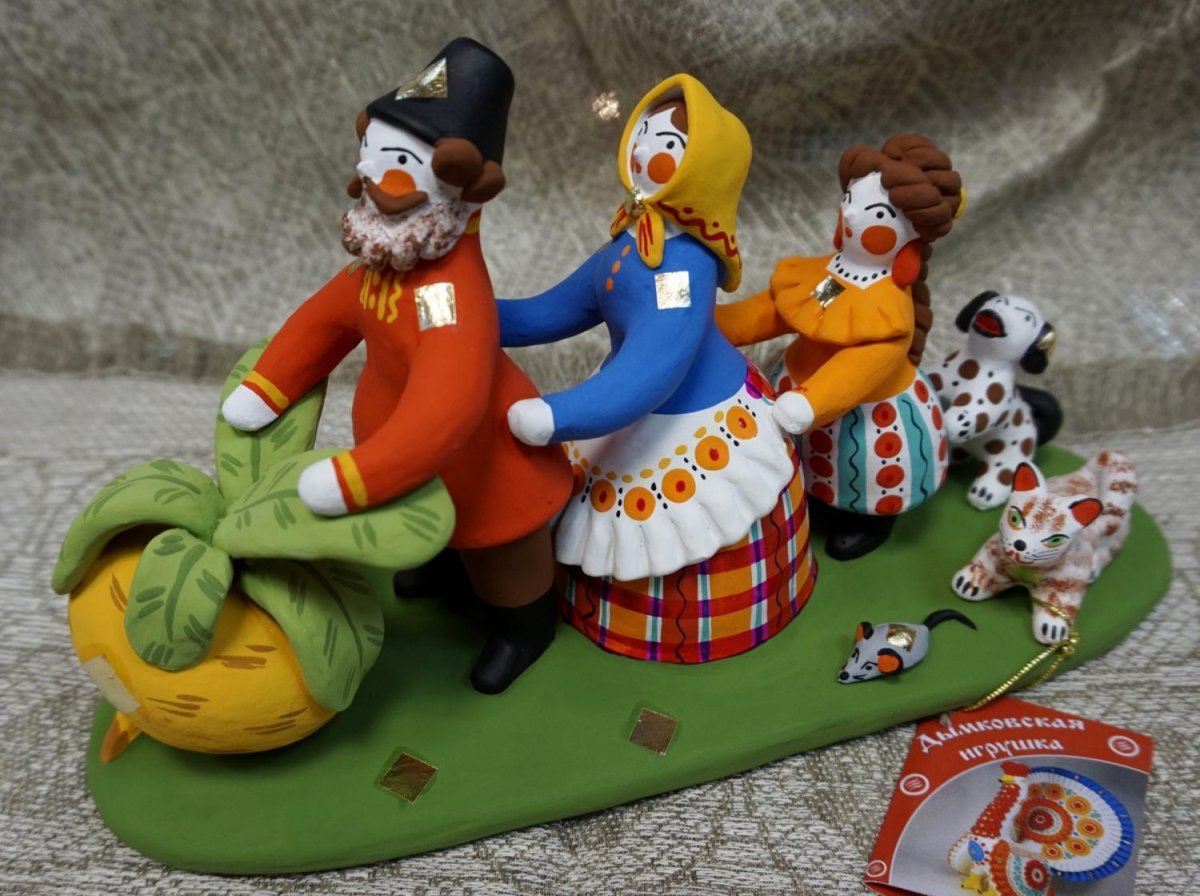 Дымковская игрушка
Сказочные и былинные герои
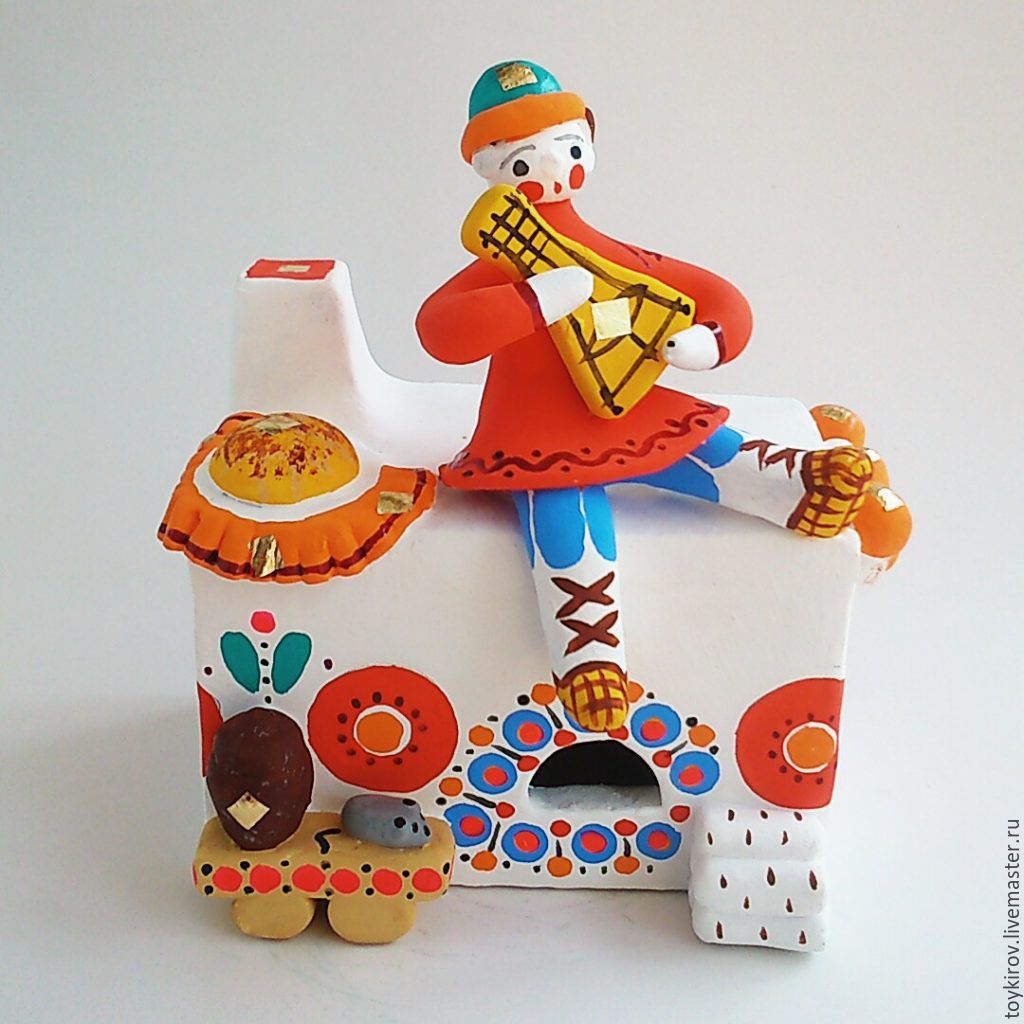 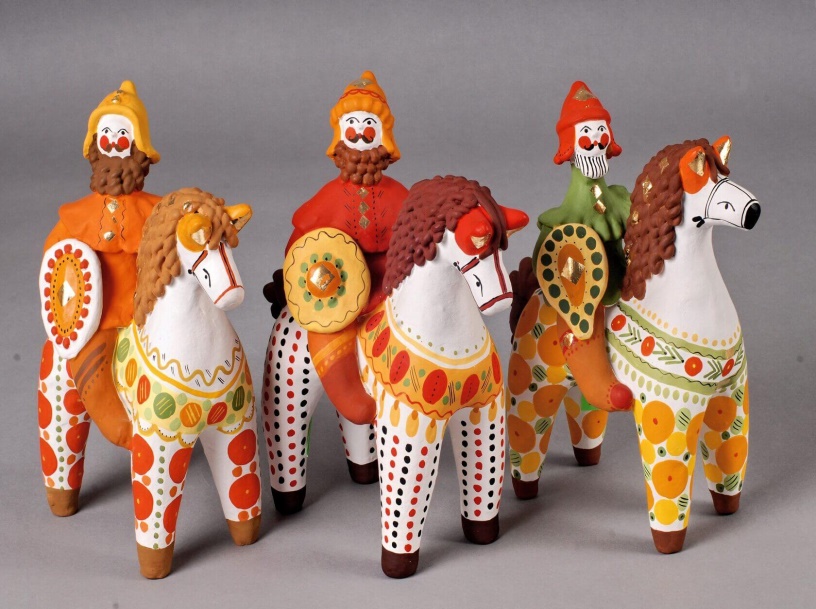 Дымковская игрушка
Сцены из жизни
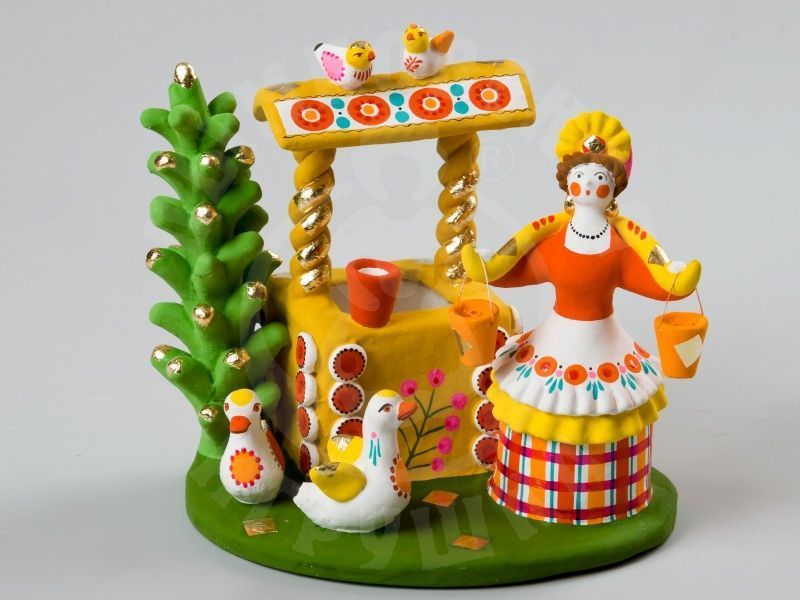 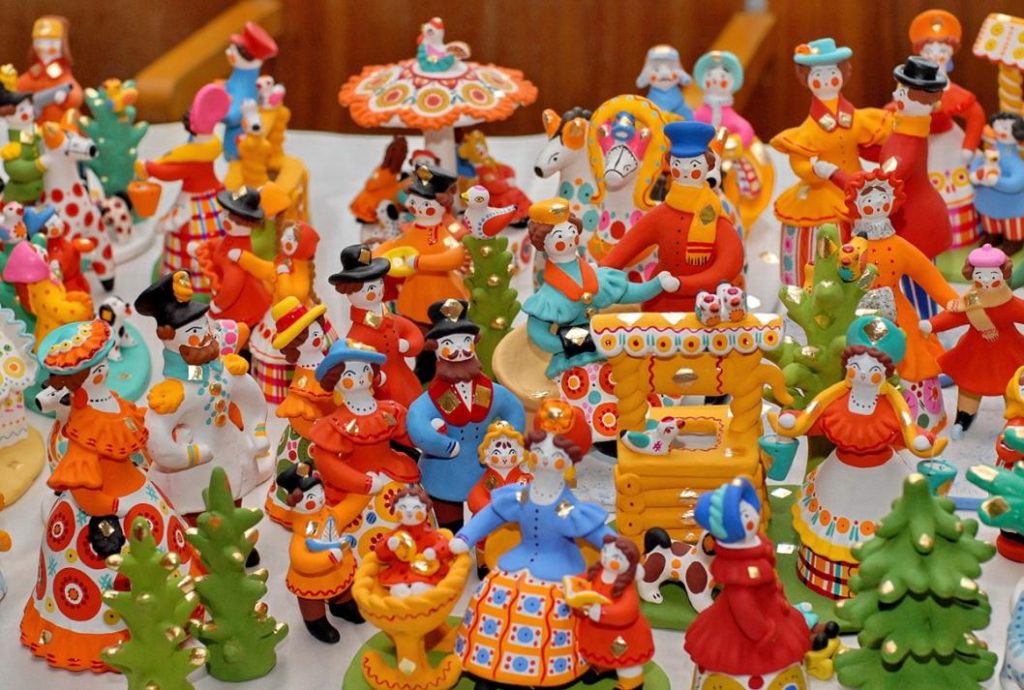 Дымковская игрушка
Сцены из жизни
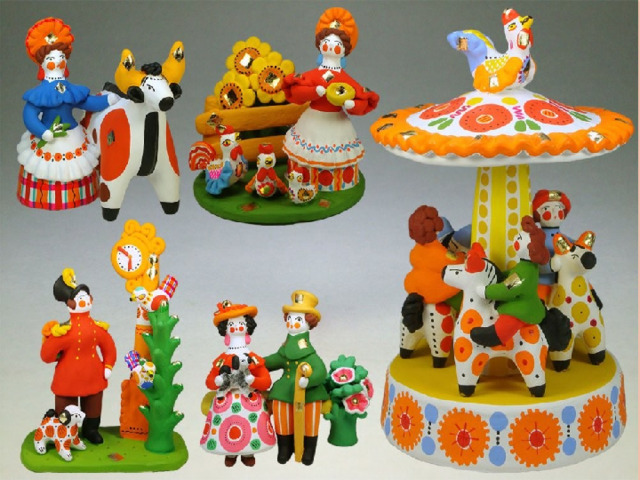 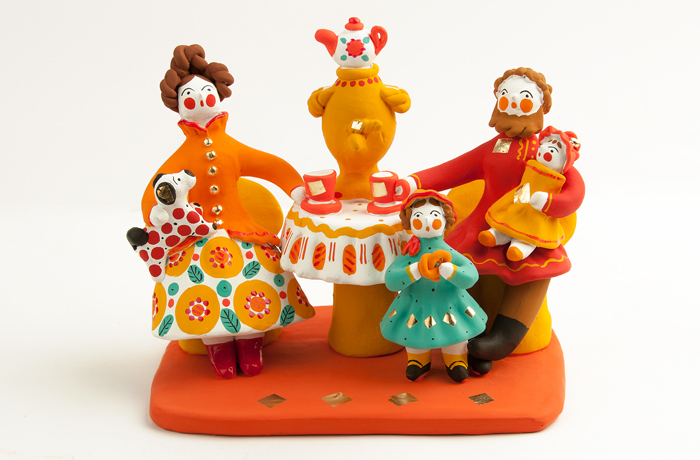 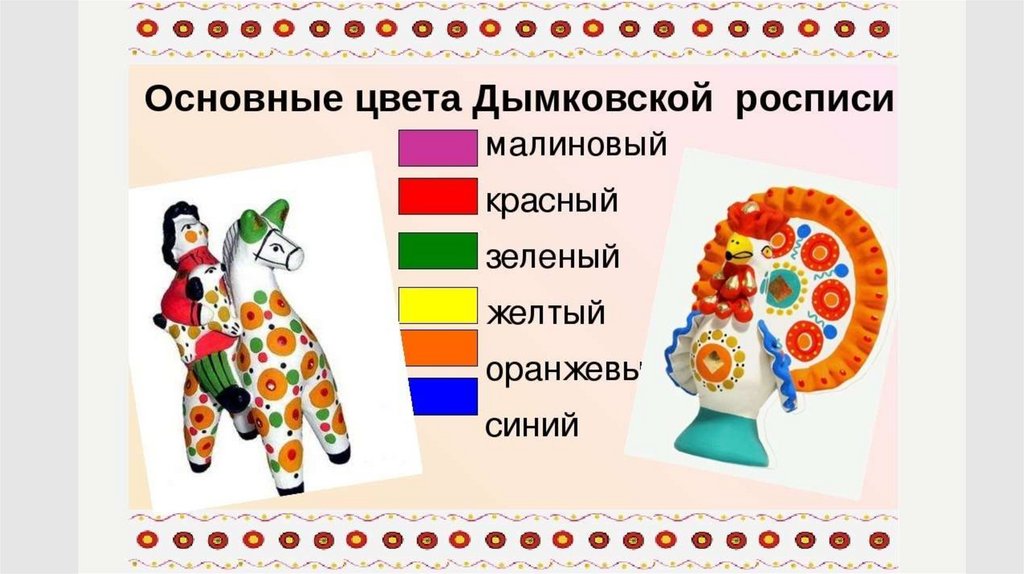 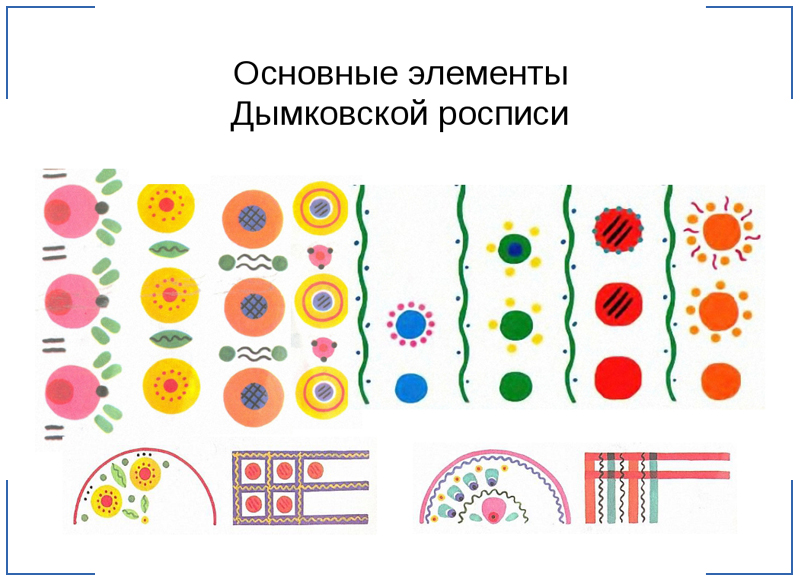 Основные элементы
Дымковской росписи
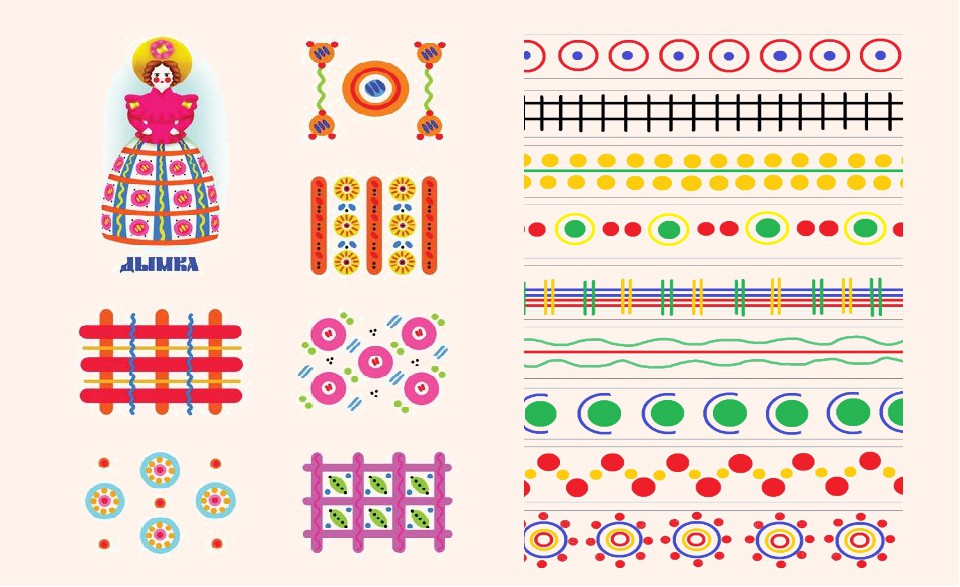 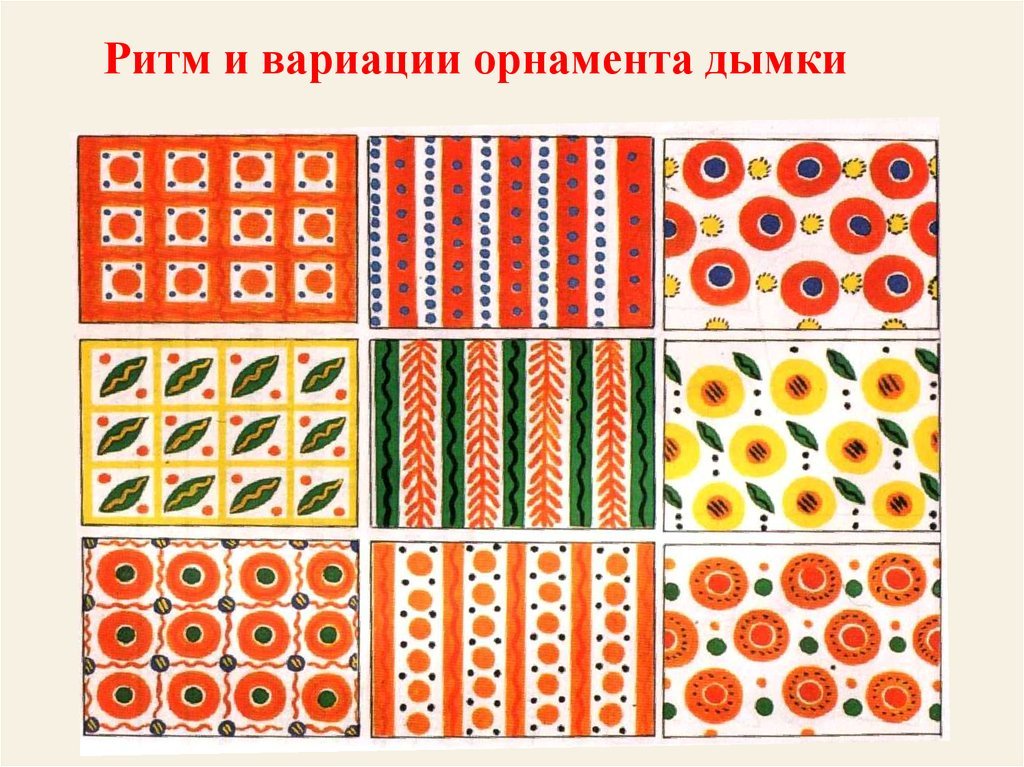 Памятник Дымковской игрушке
«Семья» (город Киров)
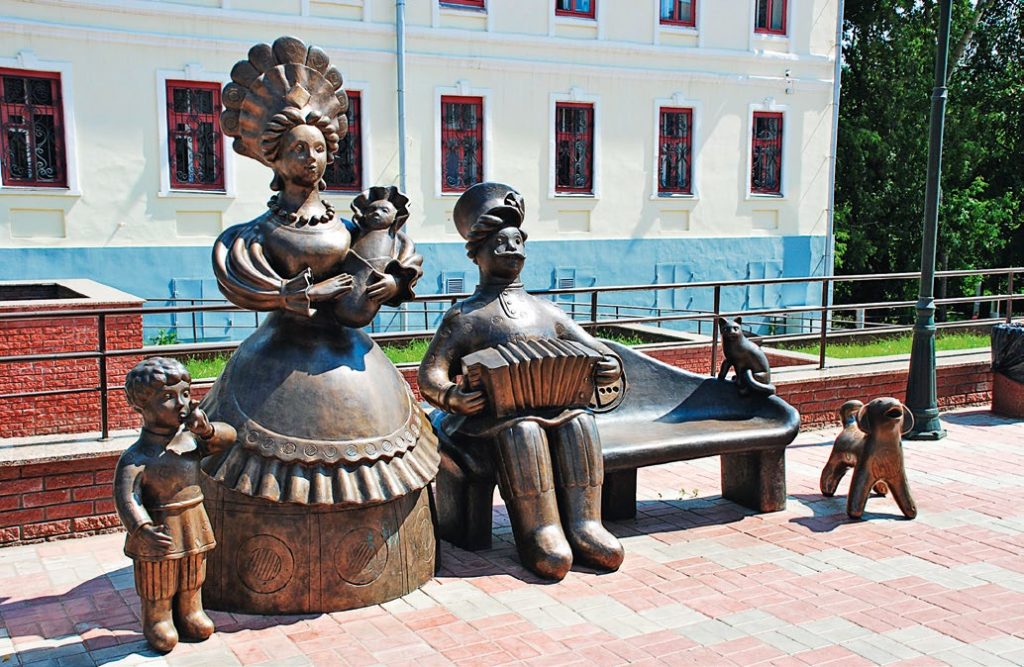 Музей Дымковской игрушки
(город Киров)
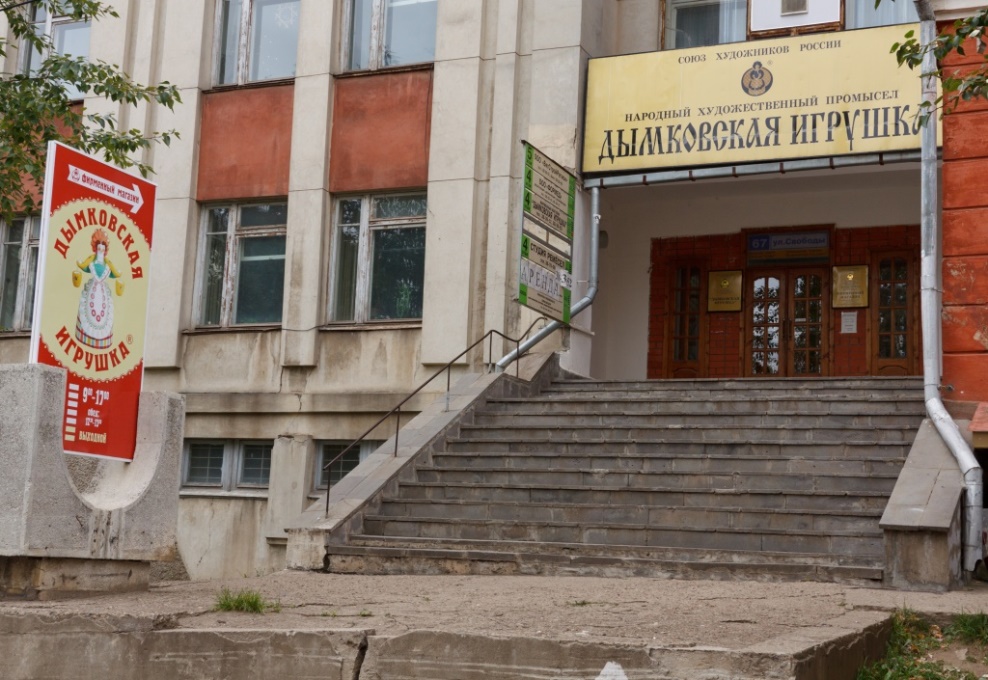 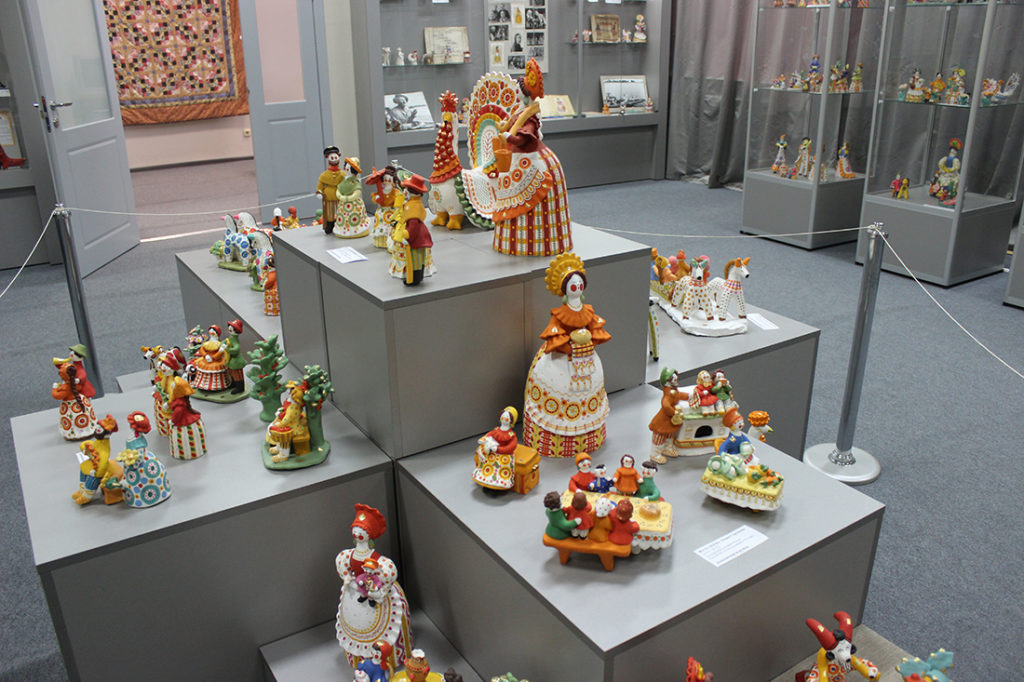 Декорации в виде Дымковских игрушек на открытии Зимних Олимпийских игр в Сочи 2014
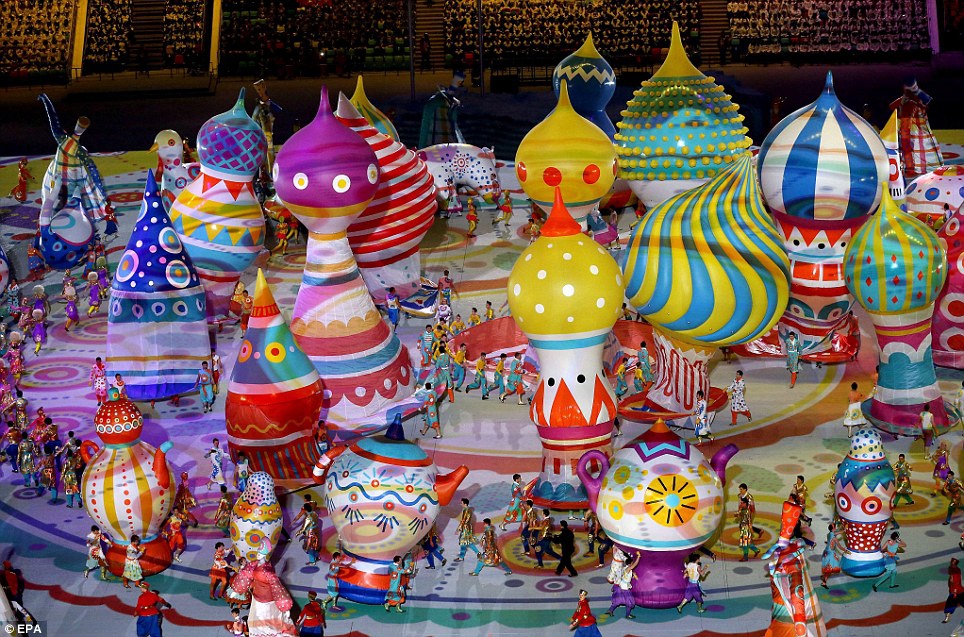 Дымковская игрушка – один из символов русской народной культуры
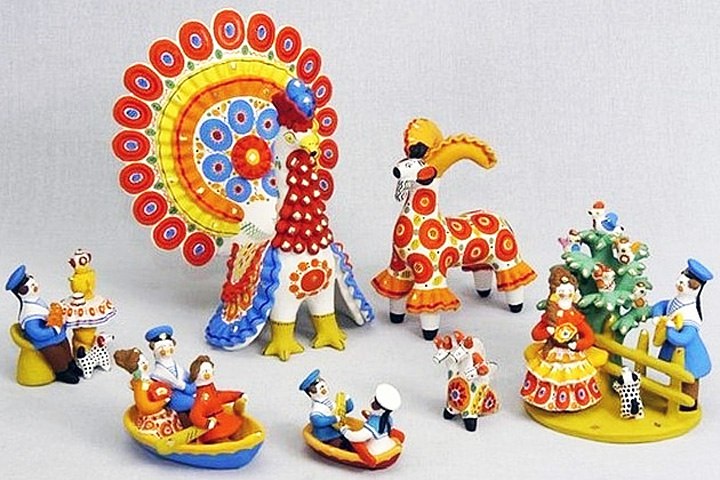